企業依風險管控得自行訂健康監控機制
(例如週期性篩檢或
高風險人員篩選)
法定通報及檢驗流程
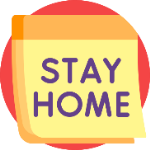 園區或企業快篩站
輕症
指定檢驗機構
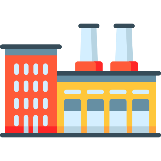 返家隔離
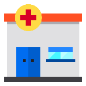 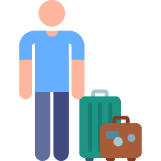 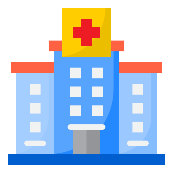 重症
集中檢疫所
陽性
(由企業安排)
通報
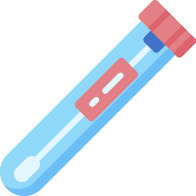 醫院收治
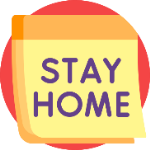 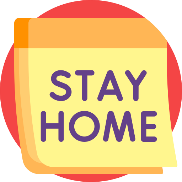 qPCR
陰性
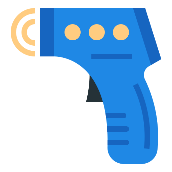 返家隔離
體溫量測
抗原快篩陽性
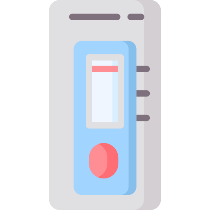 抗原快篩陰性
維持回職場運作
抗原快篩
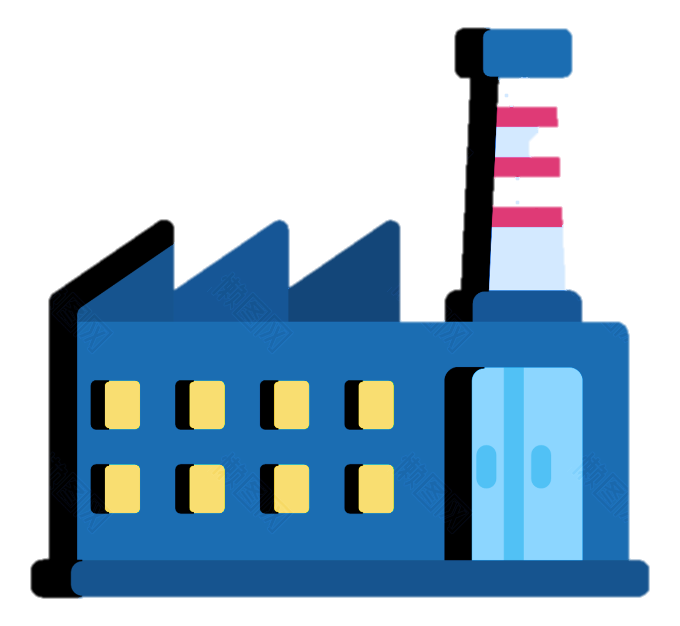